VORLAGE FÜR EINFACHE BEWERTUNG DER CYBERSICHERHEITSRISIKEN
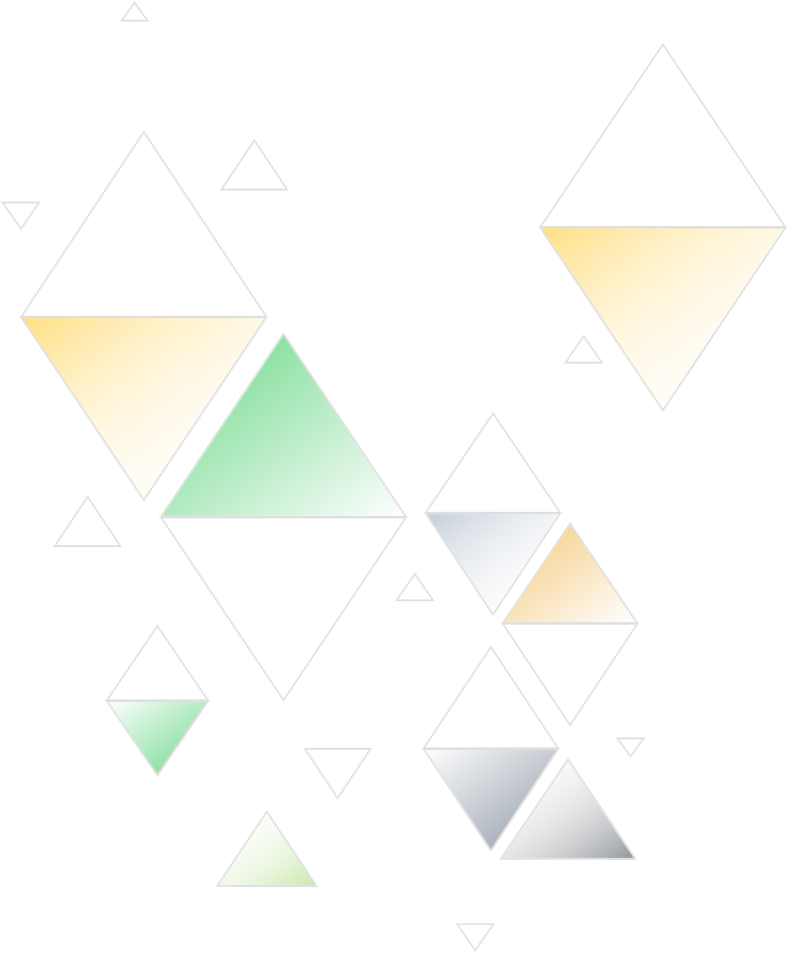 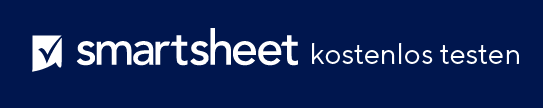 VORLAGE FÜR EINFACHE BEWERTUNG DER CYBERSICHERHEITSRISIKEN
RISIKOBEWERTUNGSSCHLÜSSEL
VORLAGE FÜR EINFACHE BEWERTUNG DER CYBERSICHERHEITSRISIKEN
PROJEKTBERICHT
VORLAGE FÜR EINFACHE BEWERTUNG DER CYBERSICHERHEITSRISIKEN
PROJEKTBERICHT